Proposal for Water Constellation FS- Draft -
14 Sep 2015

Chu Ishida
JAXA
1
Water Constellation FS
FS objectives
Respond to GEOSS Water Strategy recommendation C1
Validate CEOS mission coordination cycle (from user requirement definition to end use verification) which was indicated by CEOS Chair at CEOS Plenary, Oslo, Oct 2014
2
Proposed Methodology
Define six priority water parameters, i.e. precipitation, soil moisture, evapotranspiration, groundwater, river discharge, water storage
Define user requirements for each parameter- work with IGWCO to see if there are any user requirements defined for each parameters, including GCOS ECV and IGWCO EWV requirements
Compare and analyze current observation capabilities with the user requirements for full CEOS mission coordination cycle (value chain analysis)
3
Exampl 1 - Gap Analysis (Precipitation)
4
Value Chain and Gap Analysis
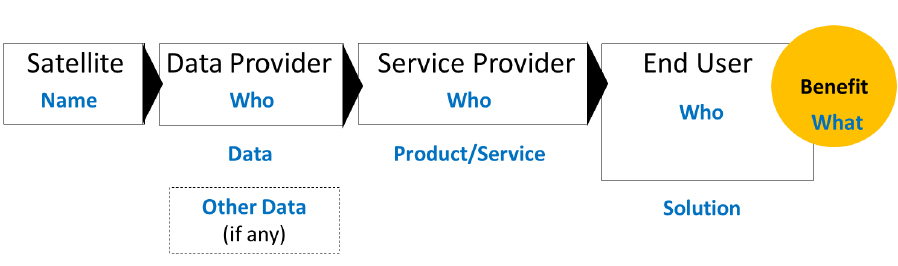 Requirement
Requirement 2
gap analysis
gap analysis 2
Capability 2
Capability
5
Example 2 - Value Chain-Gap Analysis (Precipitation)
6
User Requirements
Precipitation – make maximum use of VC-P work on post-GPM study
Soil moisture- any user requirements ? If not, use ECV as first step
Evapotranspiration (ET)- use EWV as first step
Groundwater – use EWV requirements. Are GRACE-II user requirements available ?
River discharge- use ECV requirements

IGWCO’s assistance to find end users and to define user requirements will be very much appreciated.
7
Challenge
We may be able to make gap analysis for six parameters. But, further consideration on how to synthesize these separate studies as water constellation will be necessary.
IGWCO’s offer to support synthesis analysis of the FS is highly appreciated.
8
Proposed Schedule
Sep 16-18 – discuss FS idea and propose way forward to SIT TWS with a very preliminary FS outcome and propose one-year extension of WSIST for the FS
Nov – report of WSIST and seek approval on one year extension of WSIST at the CEOS Plenary in Kyoto
9